April 2019
EUHT standards introduction
Date: 2019-04-20
Authors:
Slide 1
Shenfa Liu, Nufront
April 2019
Abstract
This document is a brief introduction to the EUHT standard and includes new features for URLLC and mMTC scenarios.
Slide 2
Shenfa Liu, Nufront
April 2019
Abbreviation
URLLC（Ultra-Reliable and Low Latency Communications）
mMTC  (massive Machine Type Communication)
EUHT（Enhanced Ultra High Throughput）
Slide 3
Shenfa Liu, Nufront
April 2019
Topics
Background
Part I: 
EUHT standard outline
EUHT MAC Layer Overview 
QoS Guaranteed fast and flexible scheduling
EUHT PHY transmitter
Part II:
Features for URLLC
Features for mMTC
Slide 4
Shenfa Liu, Nufront
April 2019
Background
The attached reference document is the translated version of Chinese industry standard, which is announced in 2012. Complete EUHT technical description is provided  in the document, which included features of MAC and PHY layers.

It should be noted that there are many new features added in EUHT system since 2012. For example, More bandwidth/SC interval options, More LDPC code options, Higher and Lower MCS, Finer OFDMA, Seamless Handover, Multiple Connection，etc. We are translating the new features and will update the document ASAP.
Slide 5
Shenfa Liu, Nufront
System Reference Model
Scope, Normative Reference , Definitions and Abbreviations
Chapter
（5）
Chapter
（1~4）
Chapter
（6）
Overview of MAC services
Chapter
（7）
MAC frame format
Chapter
（8）
MAC layer functions
Chapter
（9）
PHY specifications
April 2019
EUHT standard outline
EUHT
Standard
Slide 6
Slide 6
Shenfa Liu, Nufront
April 2019
EUHT MAC Layer Overview
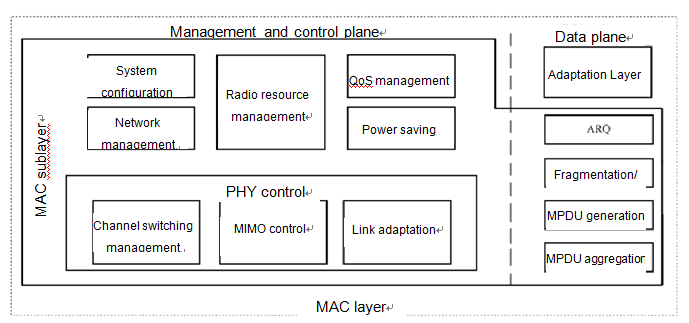 Data and Control Plane
A centralized Scheduling MAC mechanism guaranteed the High MAC efficiency in multiple users scenarios
Adaptation layer for QoS classification and the encryption and decryption of upper layer packets

Extremely low overhead MAC layer (6bytes) in MAC MPDU
G-MPDU aggregation for high throughput

Instant-ACK /feedback for low latency
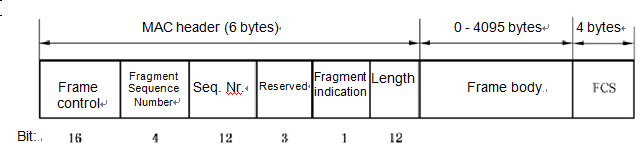 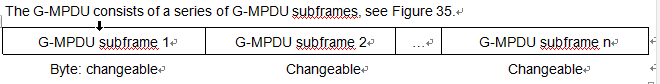 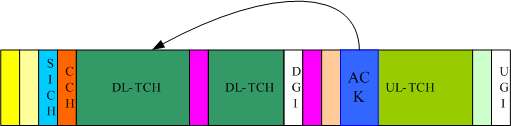 Slide 7
Shenfa Liu, Nufront
DL packets queues
Scheduler UL
CAP
Base on QoS scheduling
Channel
Est
Queue Info
Scheduler
Base on QoS scheduling
STA
Channel Est
UL packets queues
April 2019
QoS guaranteed fast and flexible scheduling
QoS  guaranteed for different  service requirement.(priority QoS scheduling )

Low complexity and fast scheduling 

Fast channel state info feedback for fast  link adaptation and scheduling

The flexible resources allocation during the Frame. Support a minimum resource to ONE ofdm symbol.
Slide 8
Shenfa Liu, Nufront
Adaptive pilot mode for different STA channel conditions
Pilot for phase tracking
BCC
 LDPC 
—1344bits
—2688bits
—5376bits
Bit stream spatial mapping with high spatial diversity gain
DL/ UL MU MIMO  (SDMA)
Get frequency diversity gain
Code rate of 5/8, 7/8 for optimized link adaptation in mid-high SNR region
DL: S/L-Preamble, DL-SCH
UL: UL-SCH, UL-SRCH, UL-RACH
256QAM->1024QAM
UEQM for different stream
TDMA and OFDMA resource allocation
April 2019
EUHT PHY Transmitter
Slide 9
Shenfa Liu, Nufront
April 2019
Features for URLLC
More bandwidth/SC interval options
      20/40/80MHz     10/20/40 MHz      8/16/32 MHz
      78.125KHz         39.0625KHz         31.25KHz
More CP options
      1.6/3.2us 
More LDPC code options
      new LDPC code for 448 bits
Higher and Lower MCS
      1024QAM
Seamless Handover
Multiple Connection
      Frequency, Adaptation layer for multiple connections
Slide 10
Shenfa Liu, Nufront
April 2019
Features for mMTC
More bandwidth/SC interval options
Finer OFDMA
     minimum frequency resource allocation unit is 16 subcarriers
High sleep ratio and long sleep duration
Slide 11
Shenfa Liu, Nufront
April 2019
Summary
Gives a brief introduction to the existing EUHT standards .
  New features for URLLC and mMTC scenarios in EUHT system.
Slide 12
Shenfa Liu, Nufront
April 2019
Reference
Slide 13
Shenfa Liu, Nufront